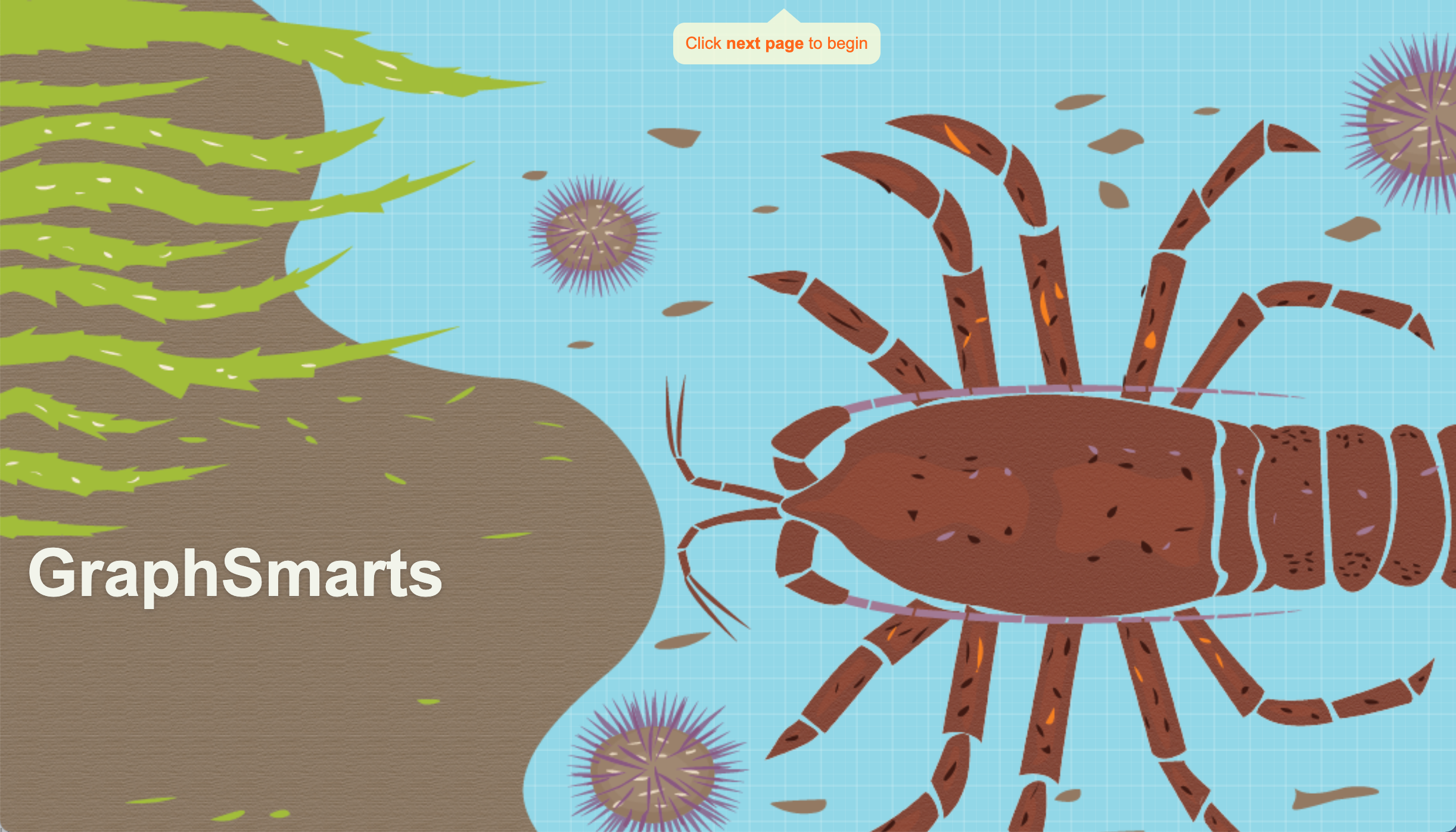 Can My Students Make a Graph?
Testing a new performance-based assessment
Eli Meir, SimBiotic Software
Joel Abraham, CSU Fullerton
Elizabeth Suazo-Flores, Purdue University
Susan Maruca, SimBiotic Software,
Anupriya Karippadath, Purdue University
Nouran E Amin, Purdue University
Rou Rouvere, CSU Fullerton
Stephanie Gardner, Purdue University
Student’s have trouble constructing graphs
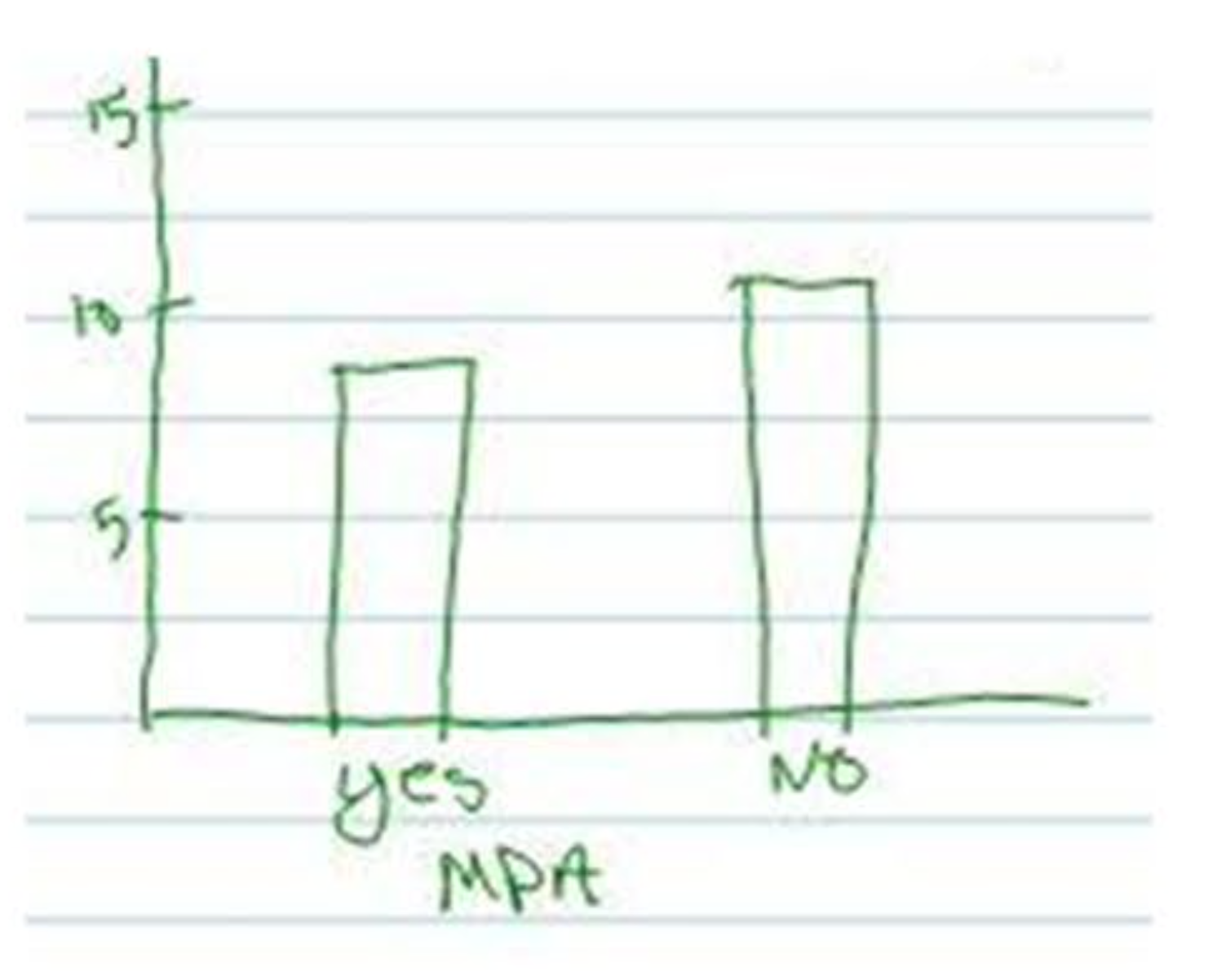 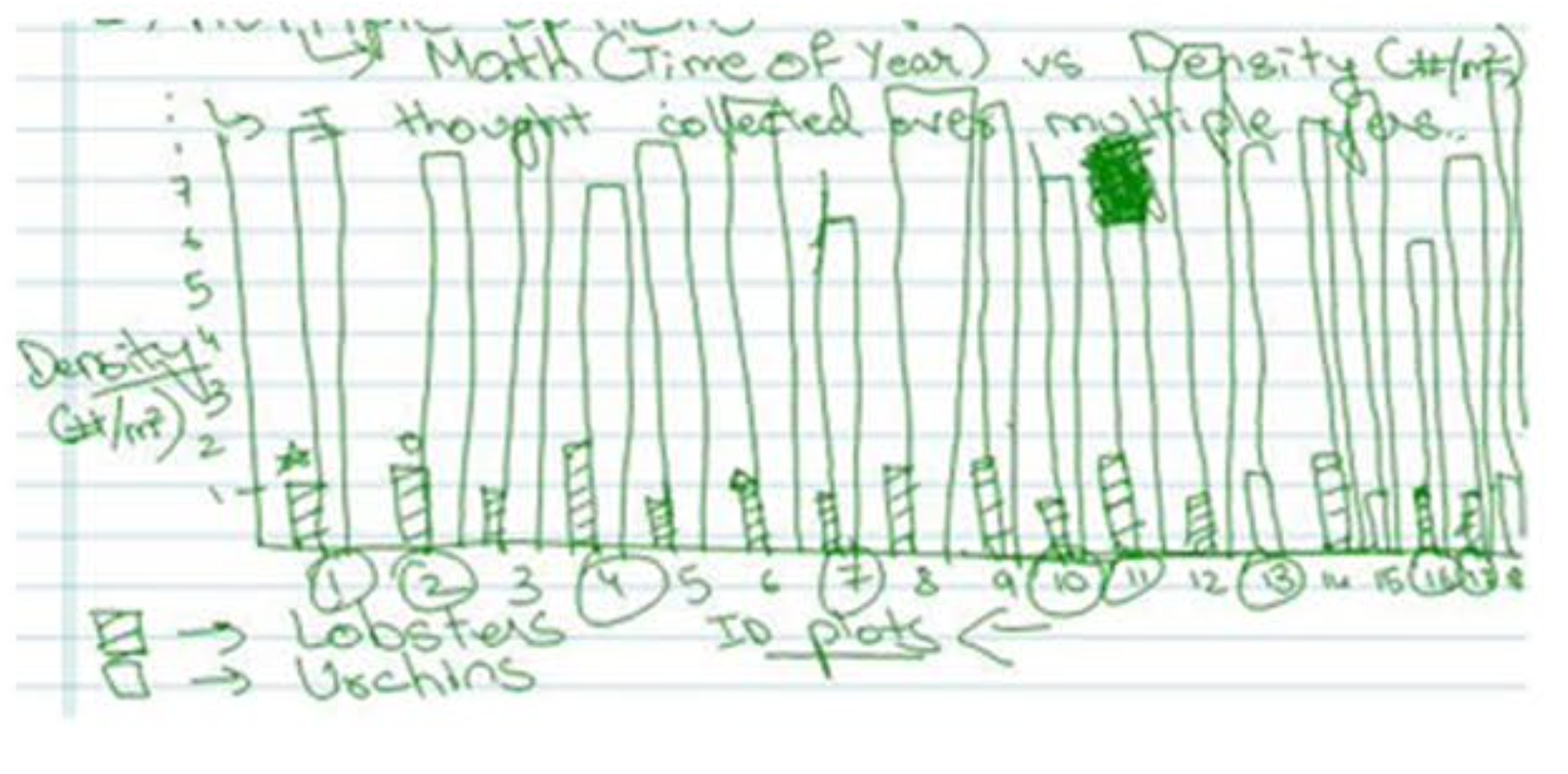 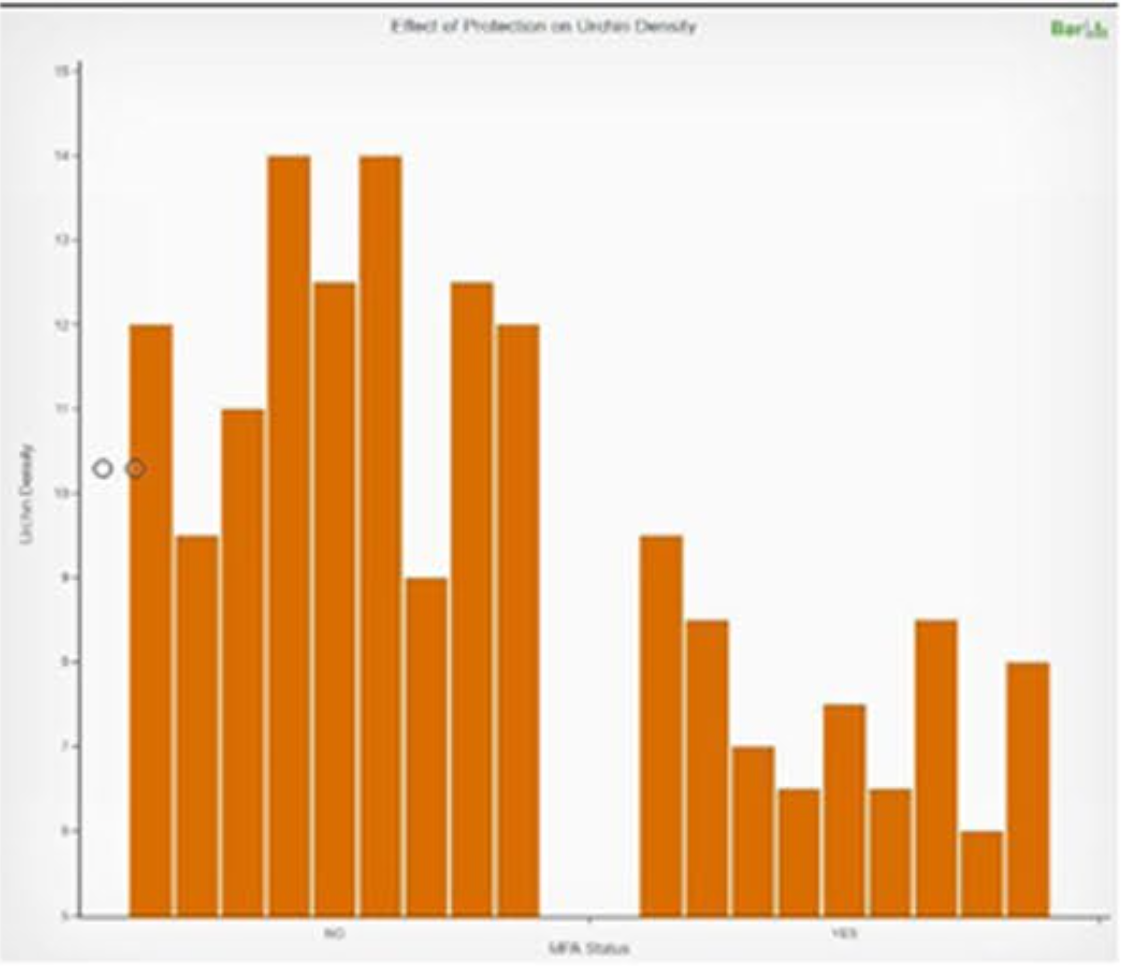 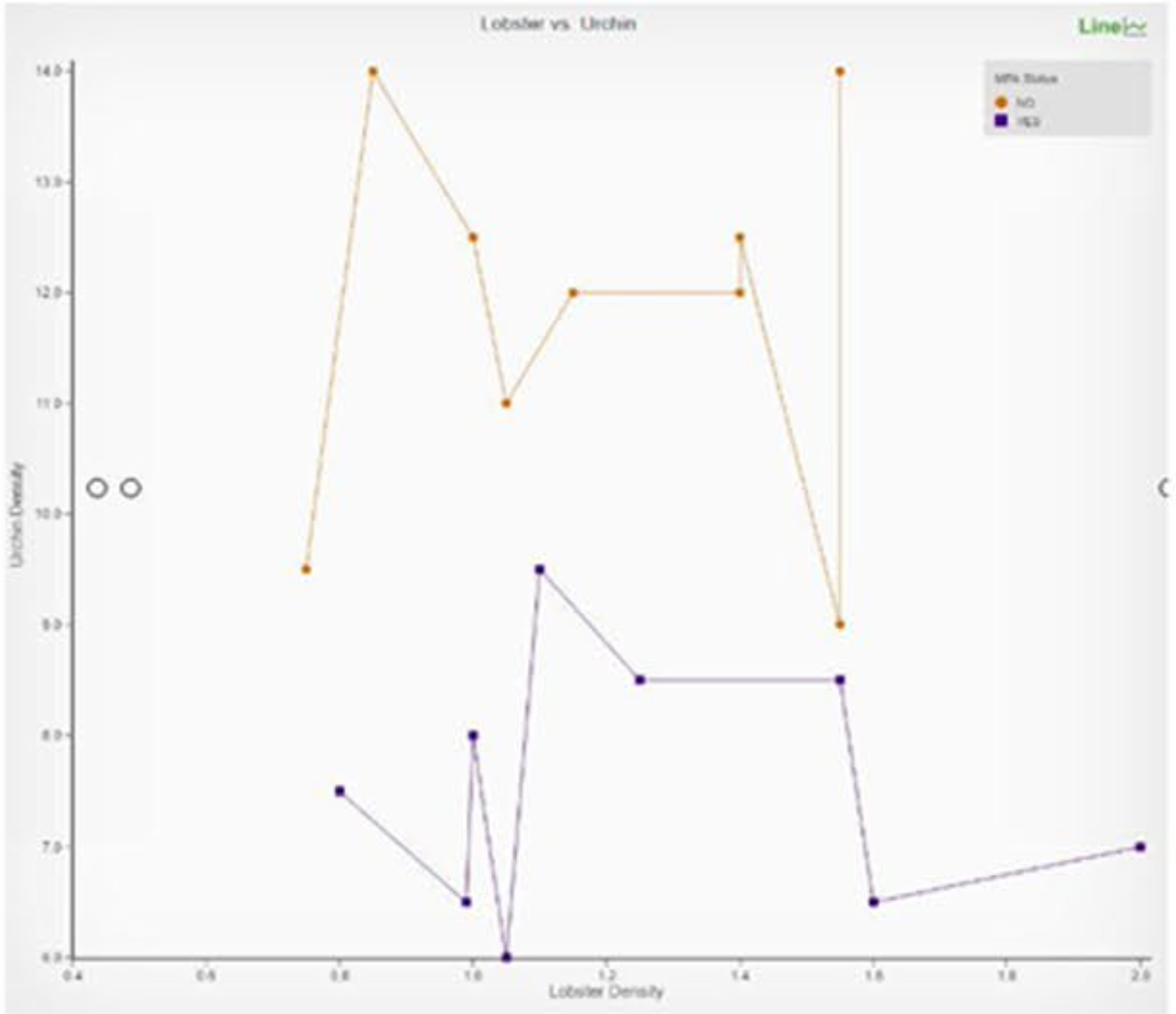 Gardner, S.M., Suazo-Flores, E., Maruca, S., Abraham J.K., Karippadath, A., Meir, E.  (2021) Biology Undergraduate Students’ Graphing Practice in Digital Versus Pen and Paper Graphing Environments. J Sci Educ Technol
Assessment is Key
Hard to improve what you can’t assess
Performance-based
Intermediate Constraint
Multiple Choice
Maxes Out
Ability to help students learn
Power and validity of assessment
*
Complex skills like graph construction are hard to assess with simple test items like multiple choice.
 


What I want to talk about today - does it work?
Validity & Reliability
Abraham et al, in prep
Graph Construction Conceptual Model
GraphSmarts – Auto-scored Performance-based Assessment for Graph Construction
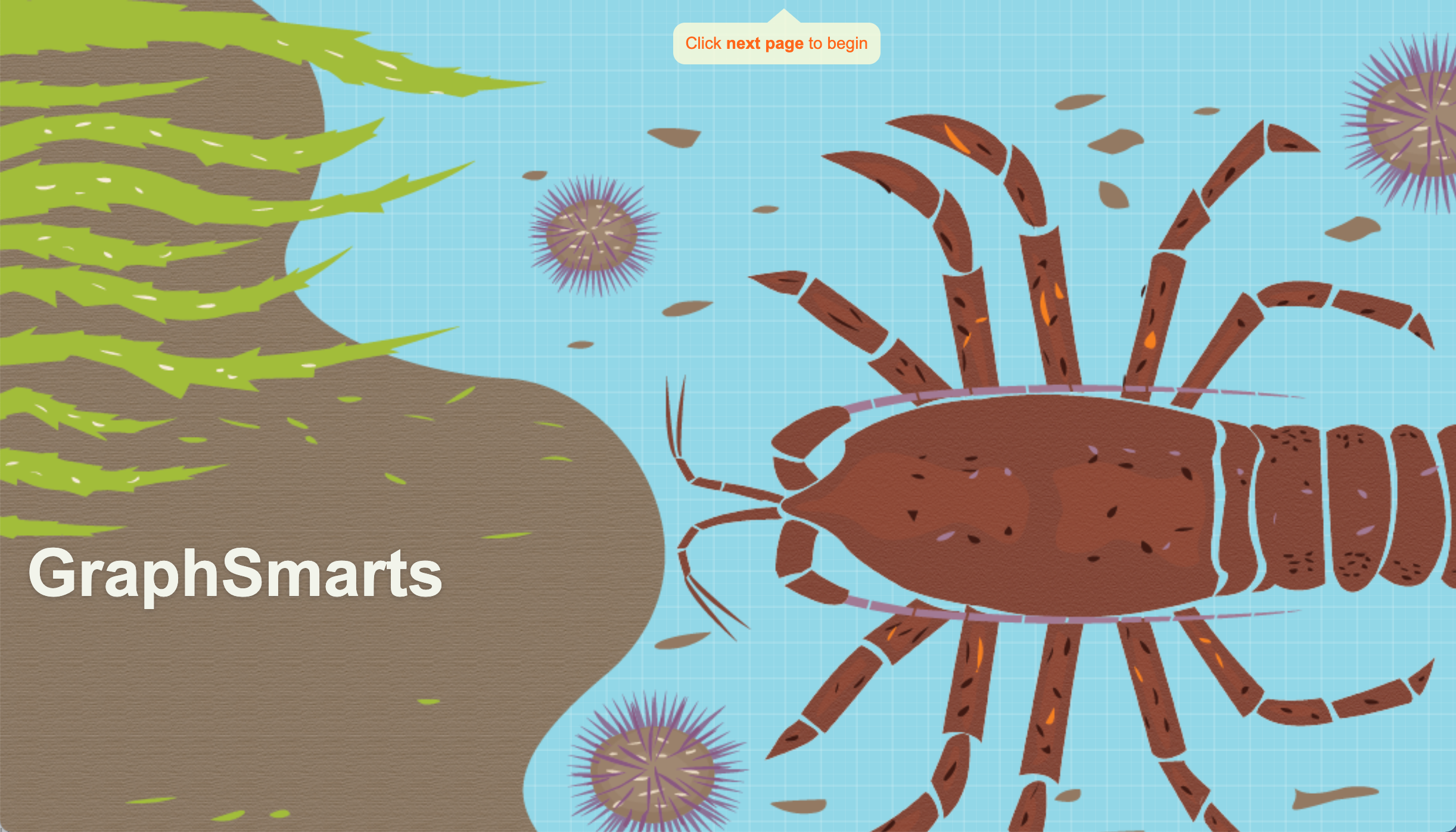 Assessment validity
Measuring what we intend to measure
Easy to use
Capture range of student competencies
Show expected differences between populations
Faculty more competent than undergraduates
Majors more competent than non-majors
Upper level students more competent than intro students
No item ordering effects
Correlation between similar items
Correlation of performance and non-performance based items
Correlation with non-digital performance assessment
Measuring what we intend to measure?
Evidence-Centered Design
Student Model
Interface Task
Evidence Model
Design research process using the Evidence Centered Design framework
6 Iterations over 5 years
> 100 student interviews
Isle Royale
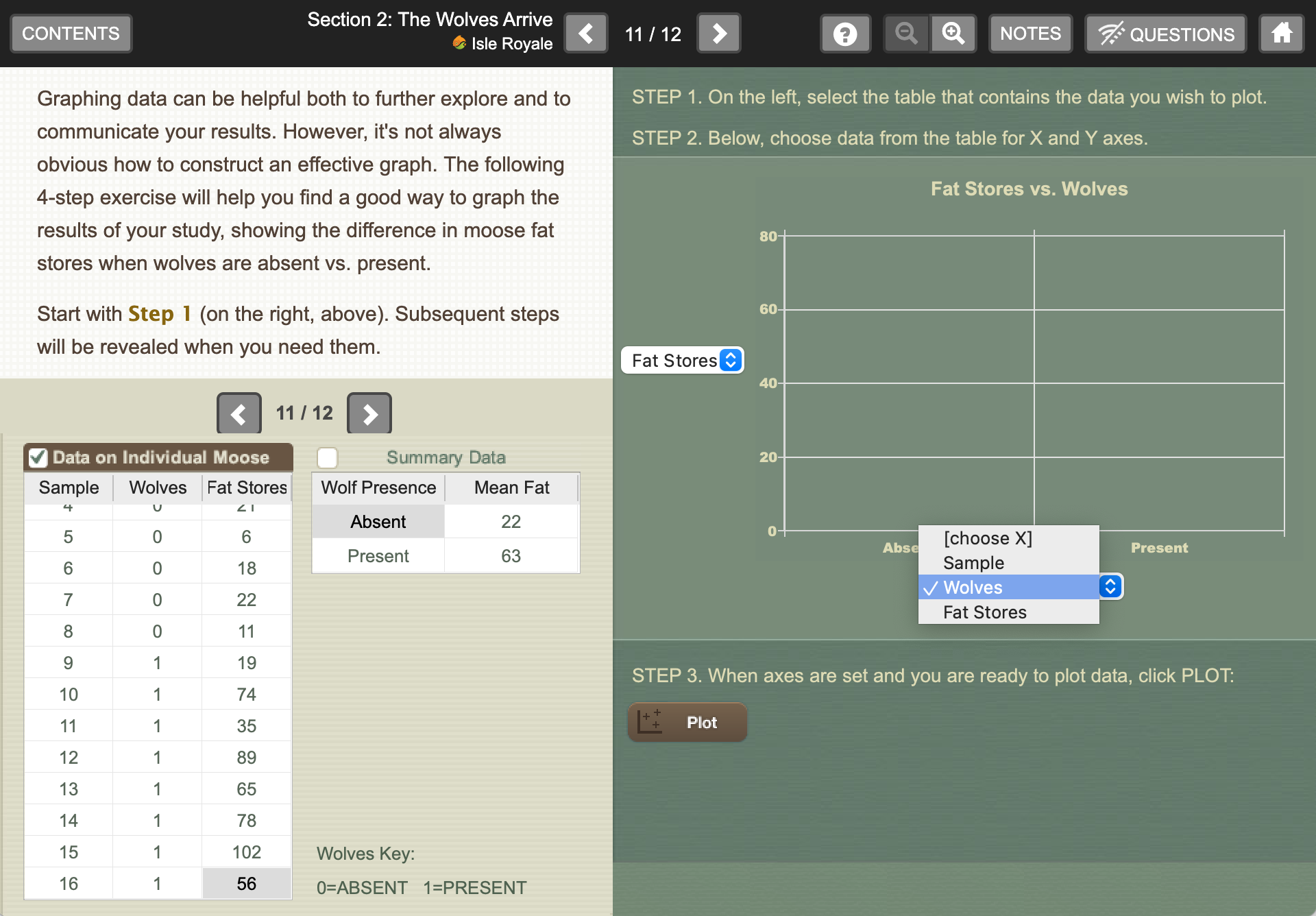 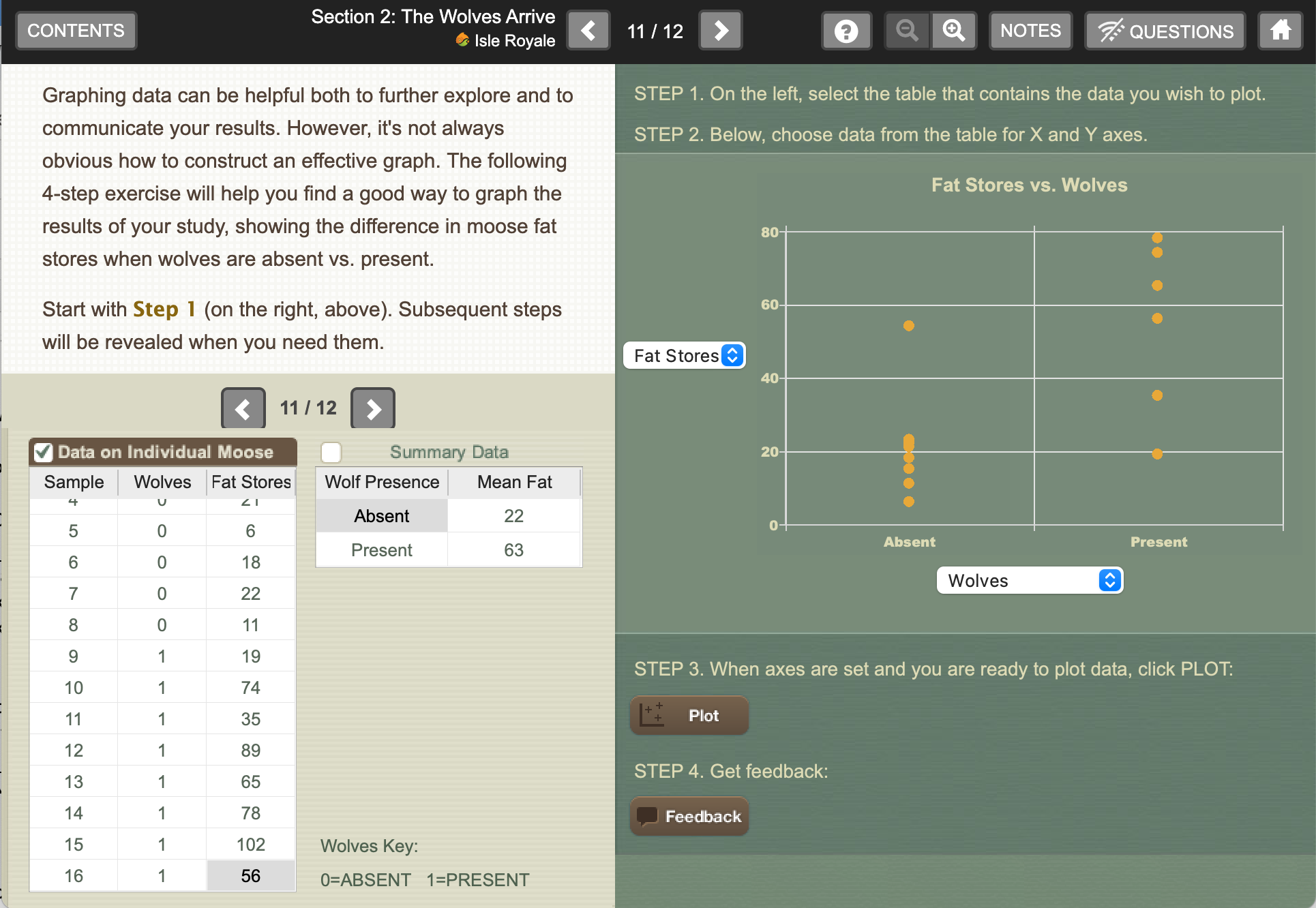 Simple graphing = simple assessment
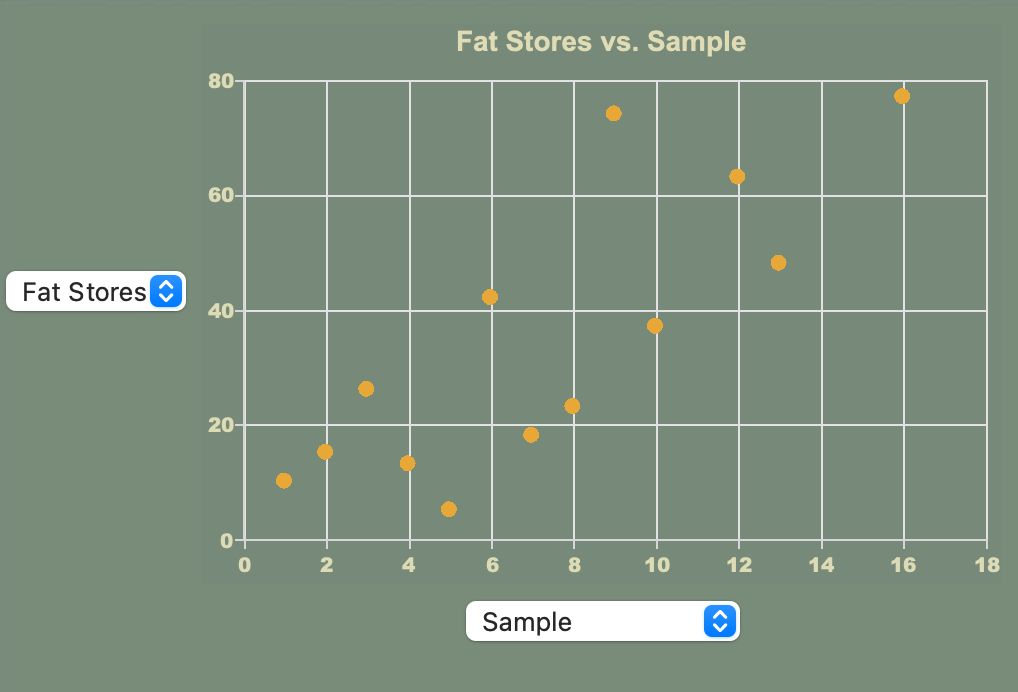 Only 3 graphing practices measured
Variable Relevance
Data Aggregation
Axis Conventions


Lack of Choice = Lack of Assessment Power
Manipulating Constraint
Meir, E. Strategies for targeting the learning of complex skills like experimentation to different student levels:  The intermediate constraint hypothesis.  In Trends in Teaching Experimentation in Life Sciences.  Eds. N. J. Pelaez, S. M. Gardner, & T. R. Anderson. Springer Nature  Switzerland AG, Cham, Switzerland.
Yes
Meir E., Wendel, D., Pope D.S., Hsiao L., Chen D., Kim K.J. Are intermediate constraint question formats useful for evaluating student thinking and promoting learning in formative assessments? Computers & Education DOI: 10.1016/j.compedu.2019.103606
No
New Scenario – Lobsters! Urchins!
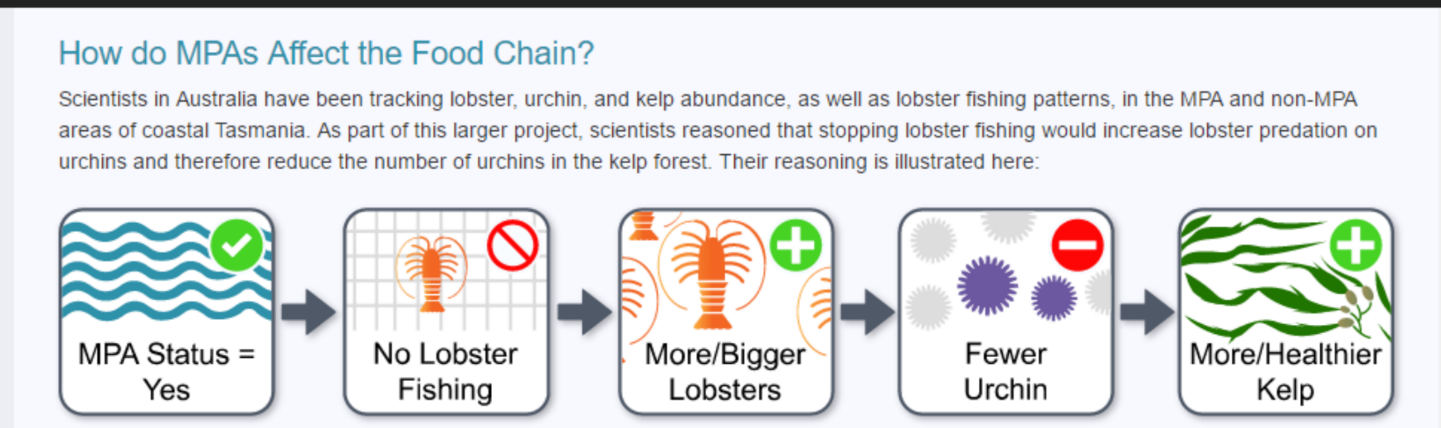 Data Provided
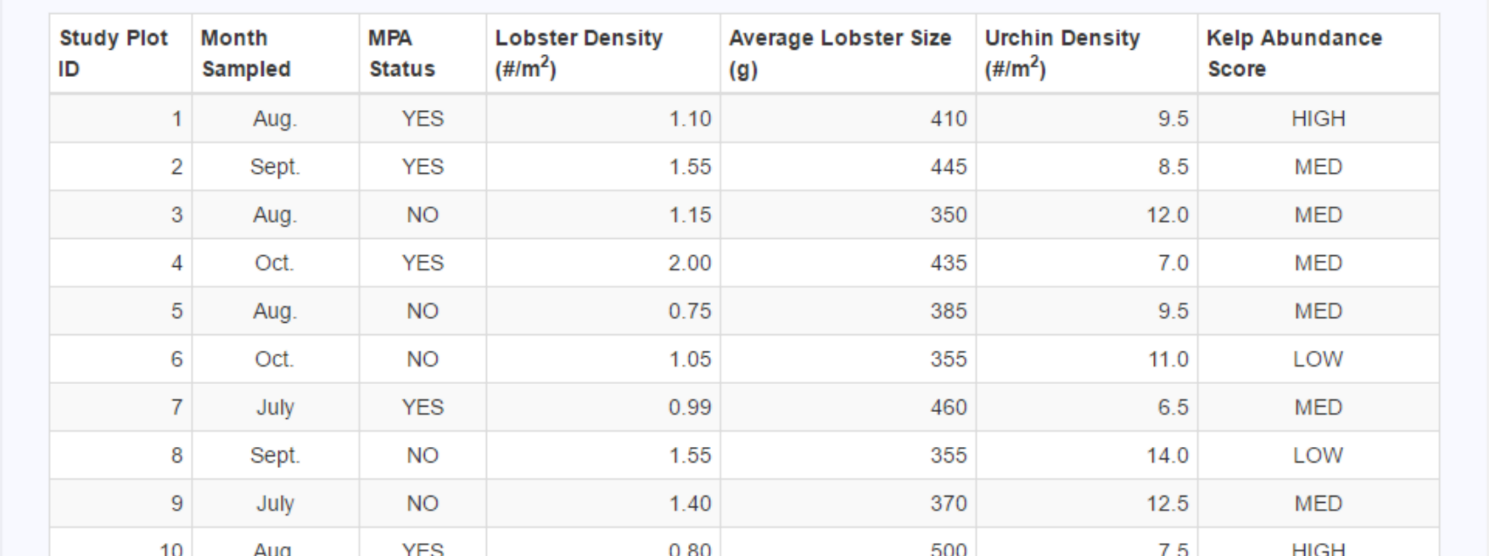 Explicit Predictions
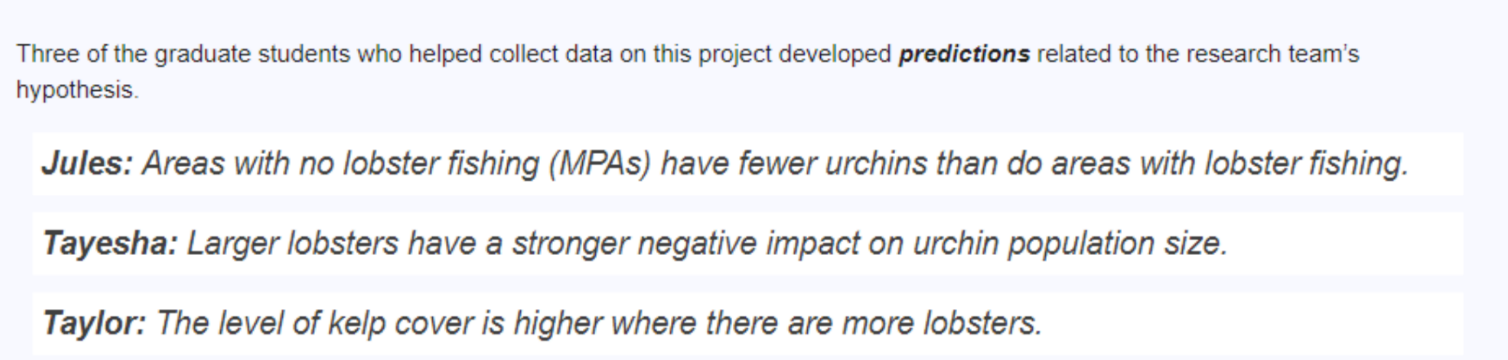 Try GraphSmarts
Abraham et al, in prep
Graph Construction Conceptual Model
Less Constraint => More Data, Harder Interpretation
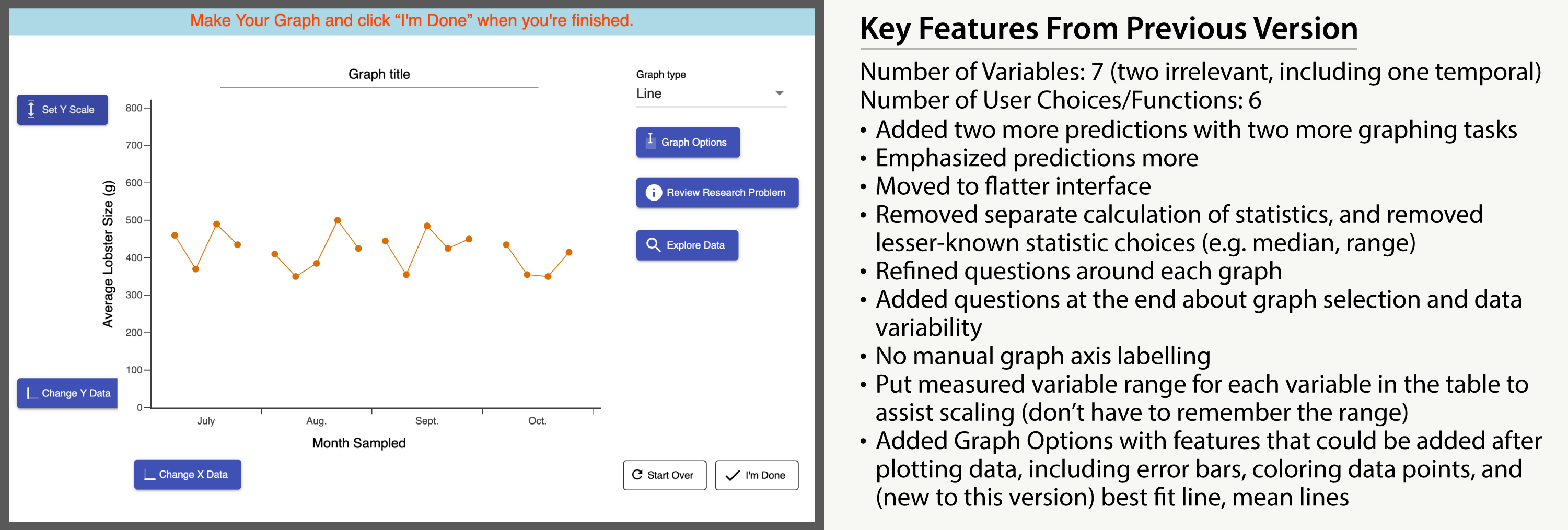 Selected Design Choices
Surround Performance by embedded questions

Seven variables

Three Graph Types

Three very explicit predictions

Stats vs no stats but no stat selection

No manual axis labels
Measuring what we intend to measure?
Evidence-Centered Design
YES (mostly)
Student Model
Interface Task
> 100 Student Interviews
9 Instructor interviews
6 iterations
Evidence Model
Meir, E., Gardner, S.M., Maruca, S., Suazo-Flores, E., Abraham, J.K. (in press). Can My Students Make A Graph? Using Evidence-Based Design to Build an Auto-Scored Performance-Based Assessment of Graph Construction. In J.M. Spector, B. B. Lockee, & M.D. Childress (Eds.) Learning, Design, and Technology. An International Compendium of Theory, Research, Practice, and Policy. Springer Nature, New Dehli, India.
Design research process using the Evidence Centered Design framework
6 Iterations over 5 years
> 100 student interviews
Easy to use?
YES (mostly)
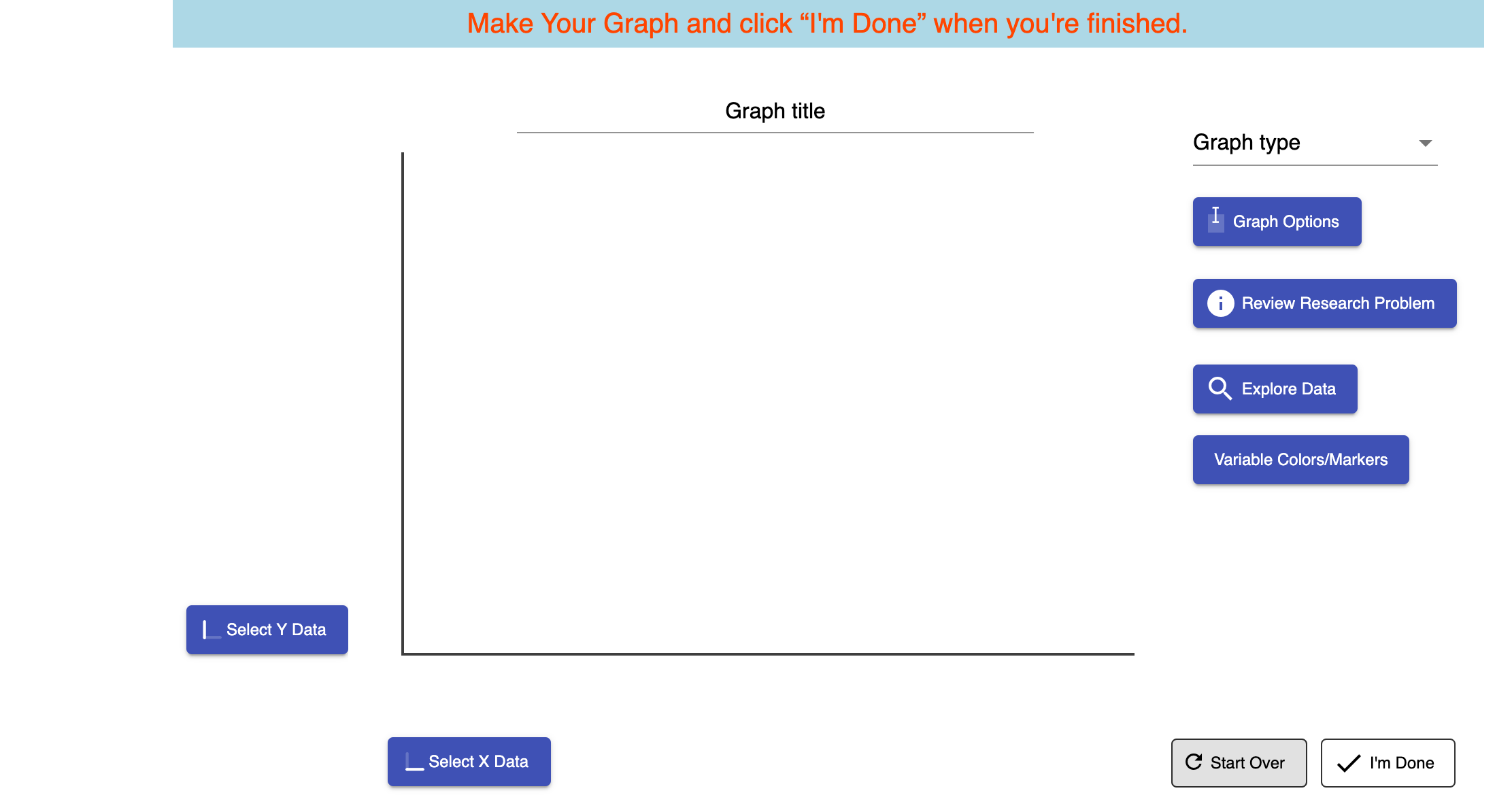 Example Graph
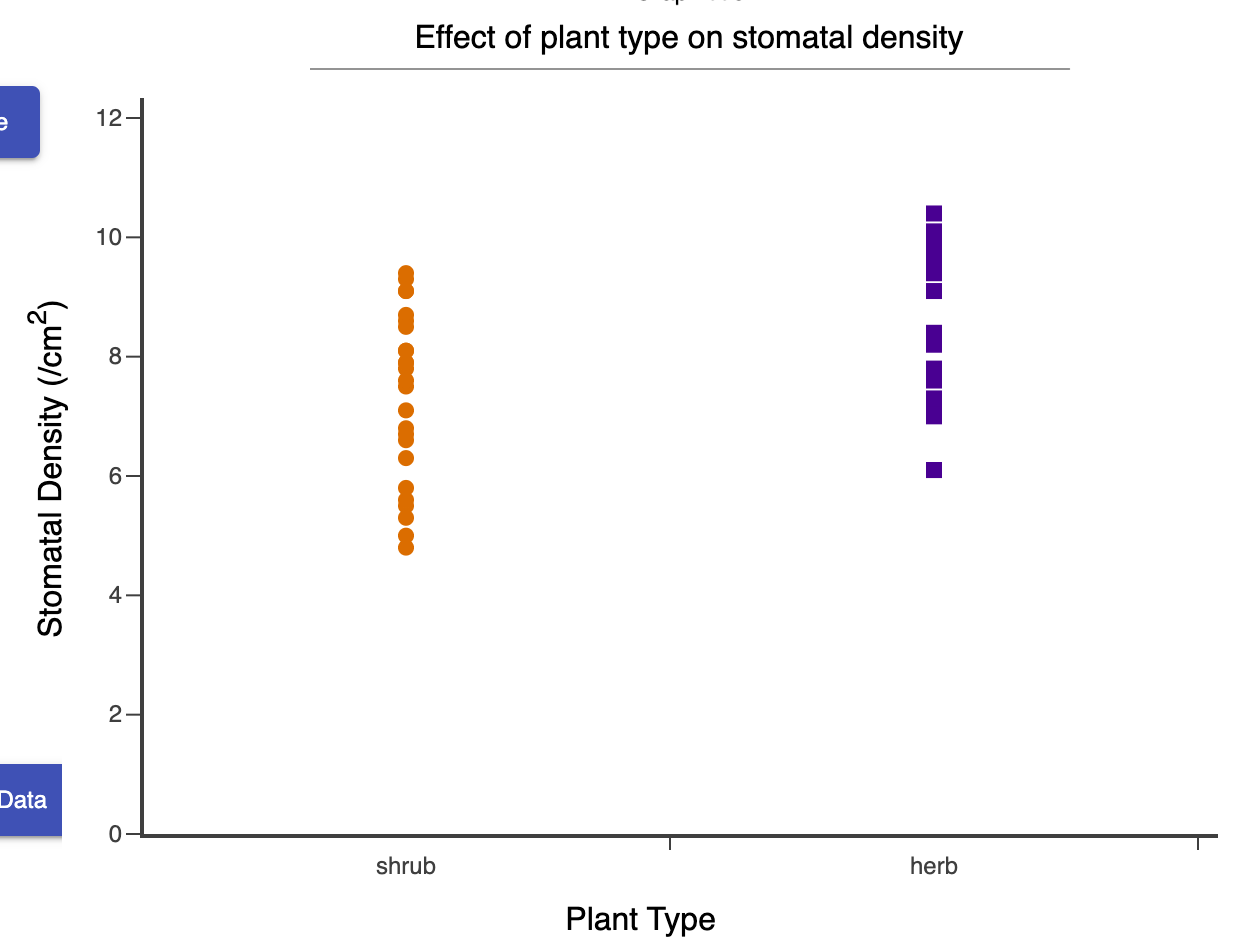 Now you make it
8 Testers
Variables, aggregation, graph type, most other features – no problem
A few small issues addressed in revisions
Some students had trouble finding error bars – not yet addressed
Capture Range of Student Competencies?
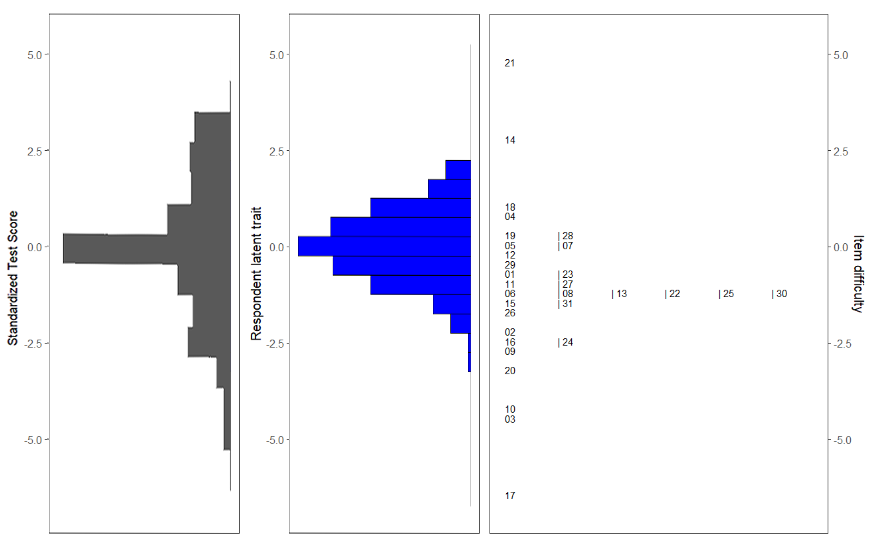 YES 
(if students aren’t too competent)
Show Expected Population Differences?
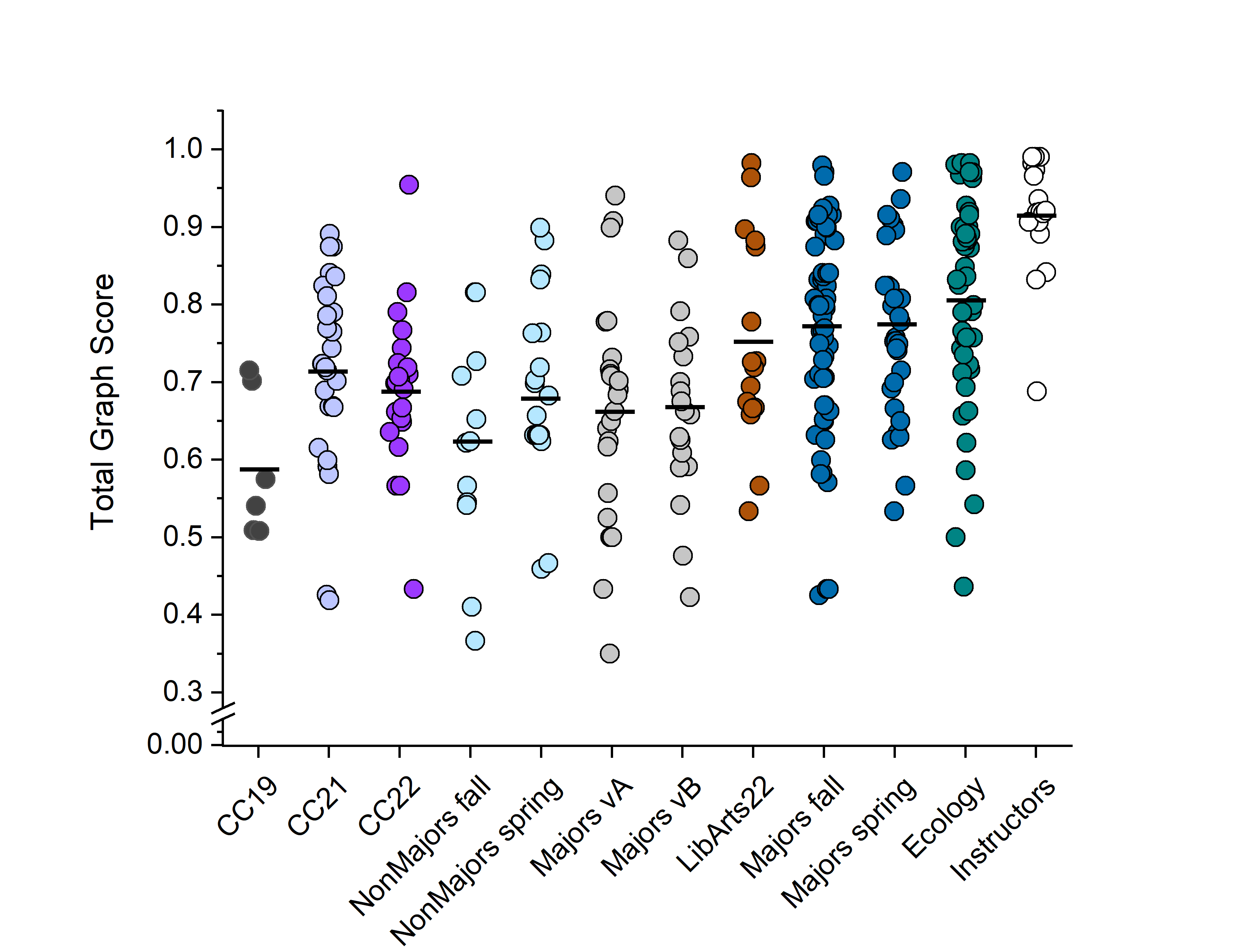 Show Expected Population Differences?
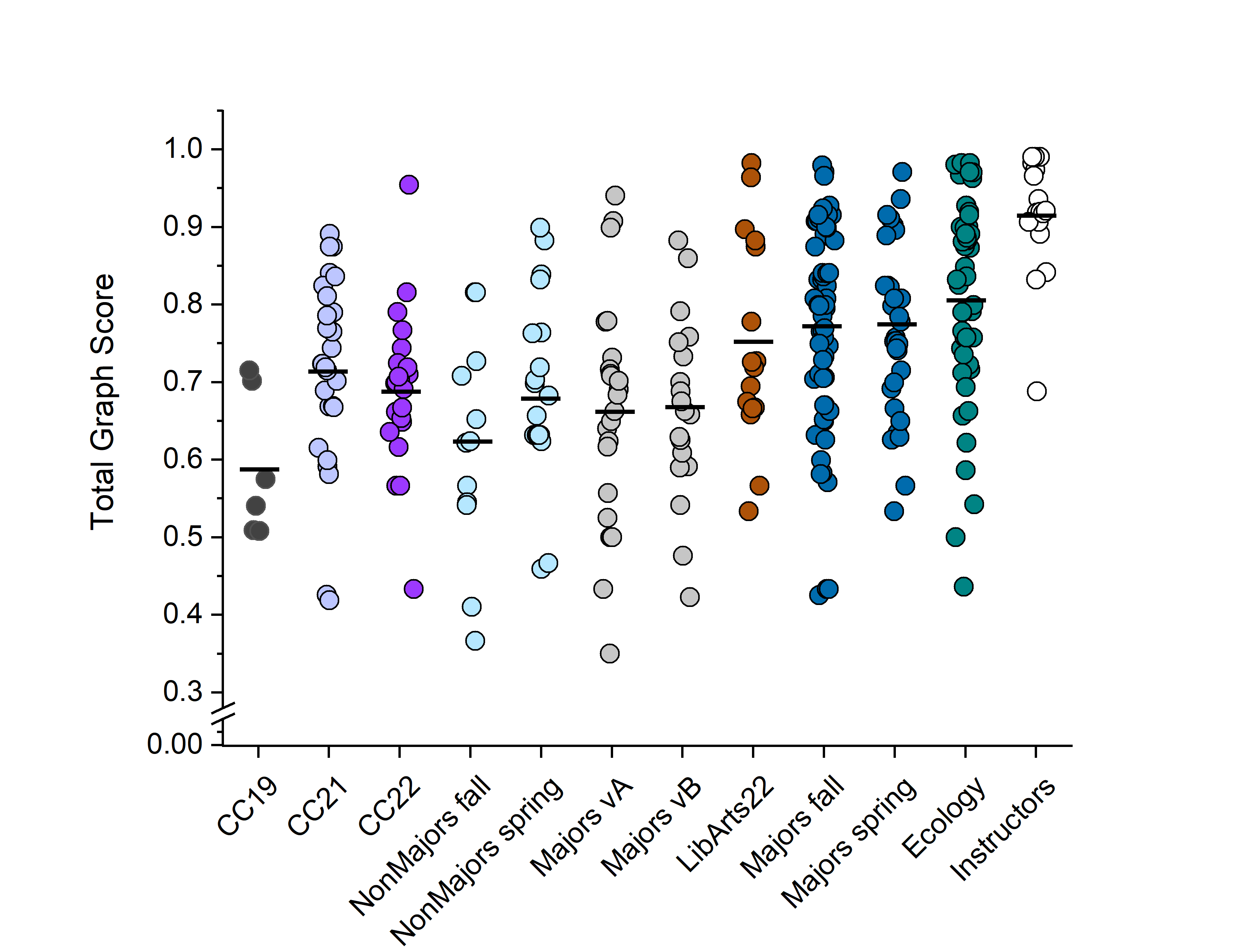 Show Expected Population Differences?
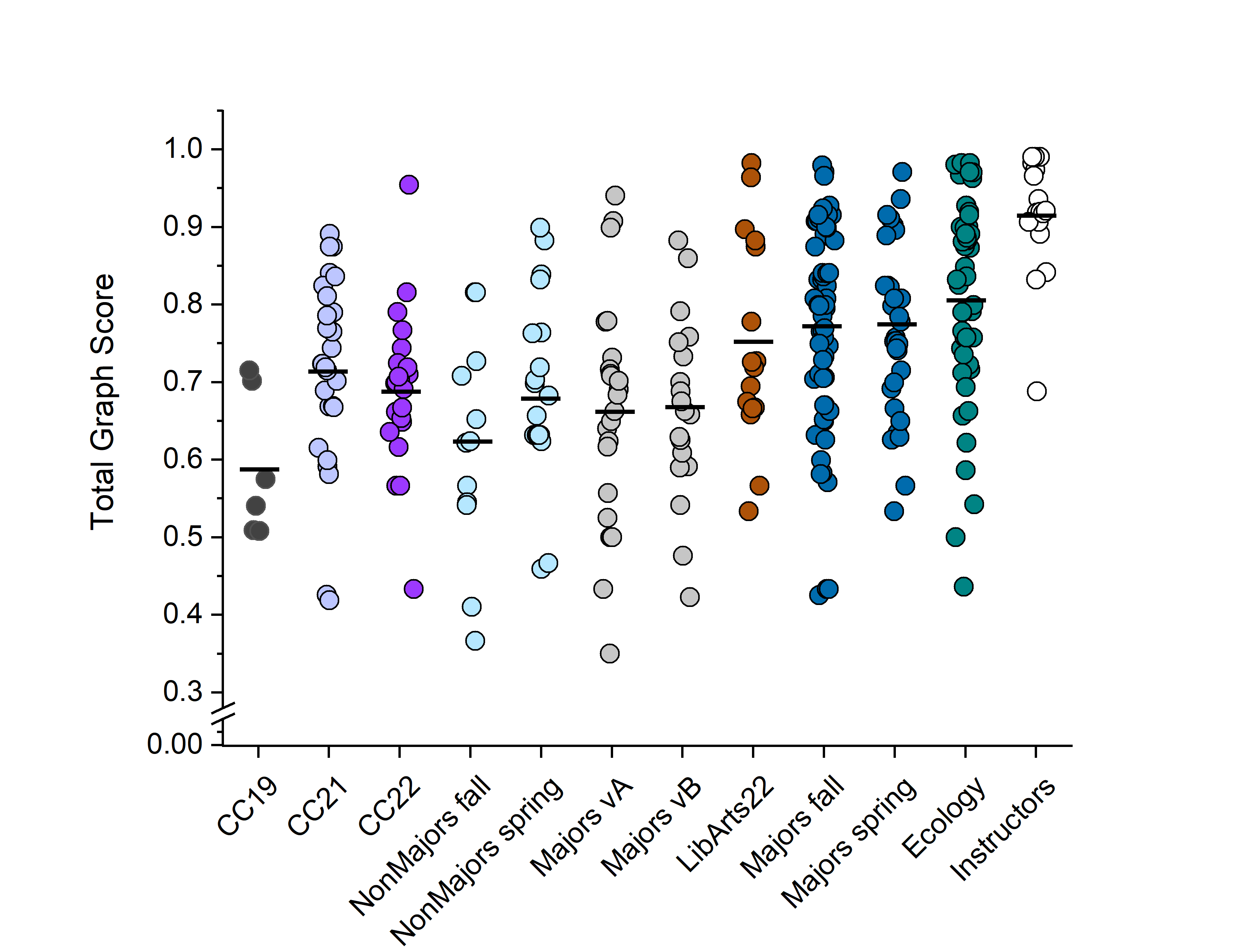 Show Expected Population Differences?
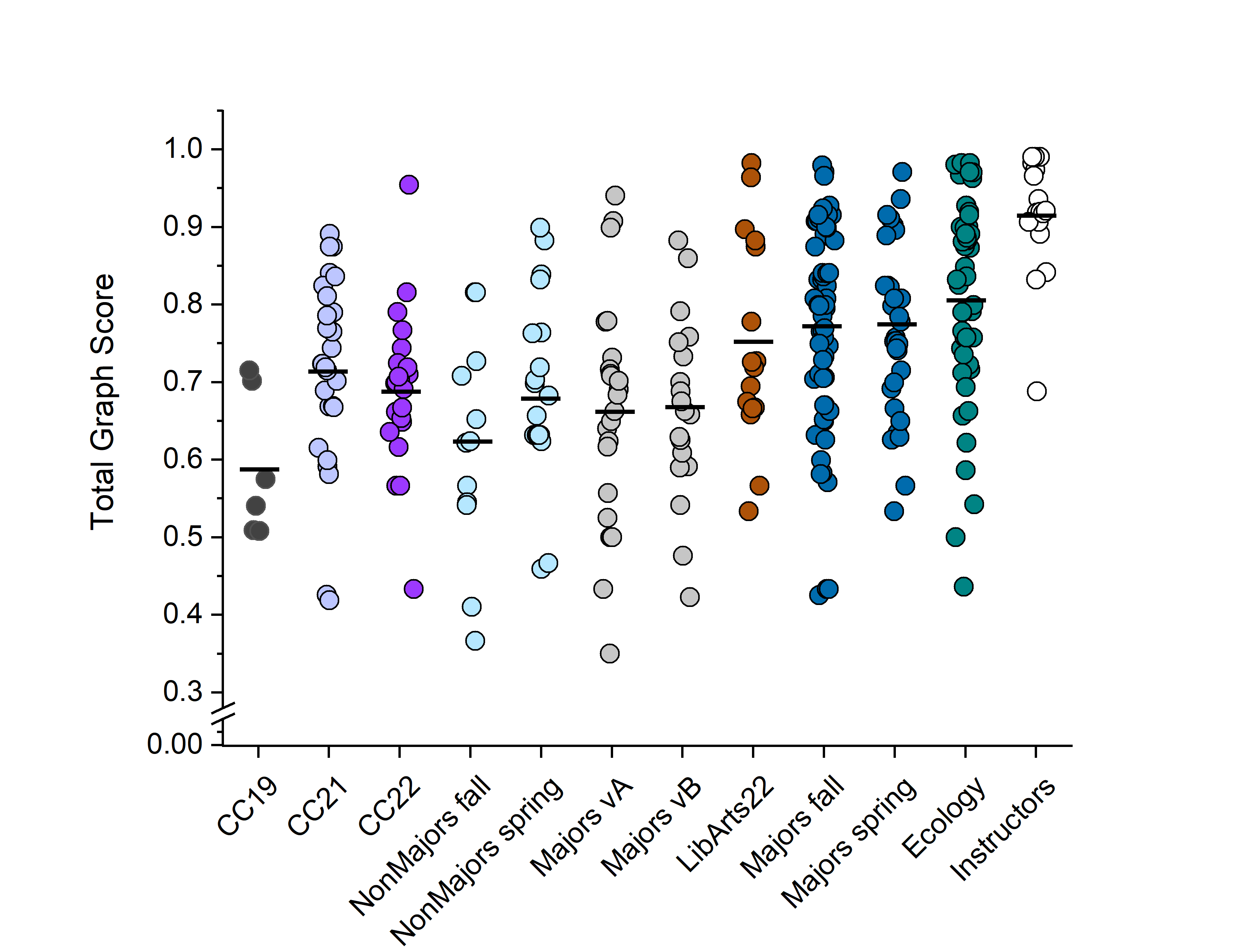 Reliability?
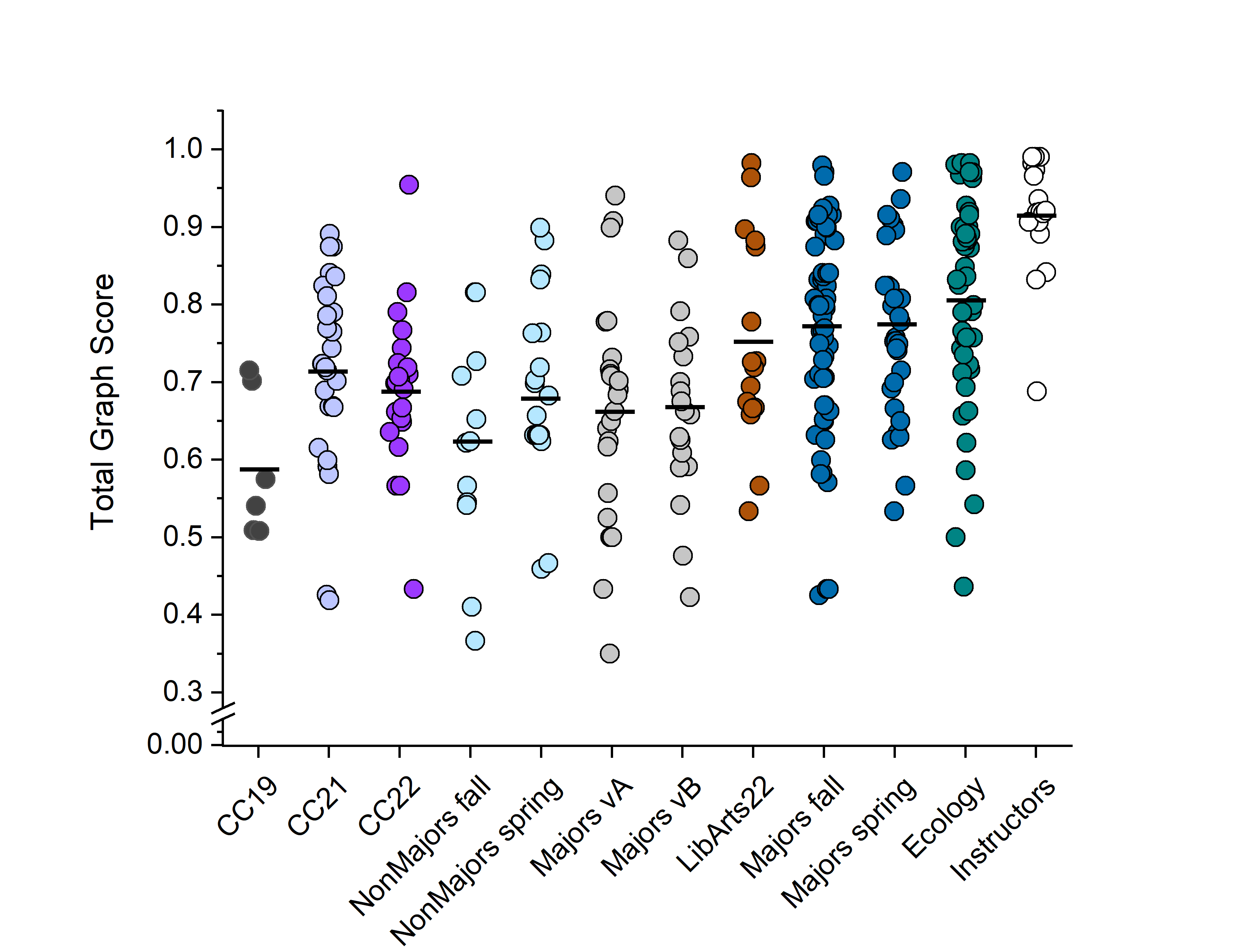 Performance vs. Non-Performance Correlation
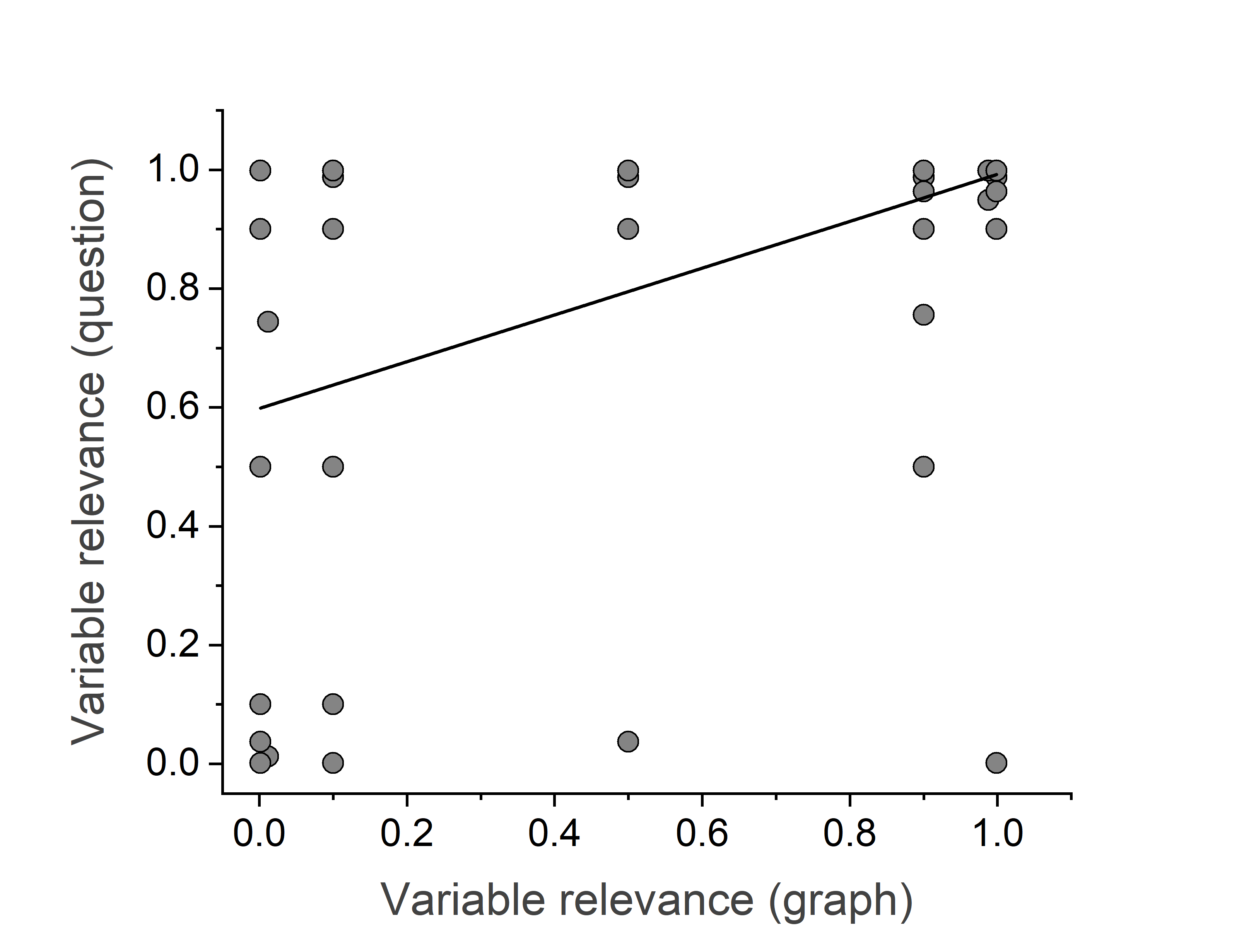 R^2                     0.34

Pearson’s  r       0.58
Ready for use? We say yes!
Iteration 6
Information 
Perfection
Iteration 5
Iteration 4
Iteration 3
Iteration 2
Iteration 1
Usability Perfection
Scores by practice
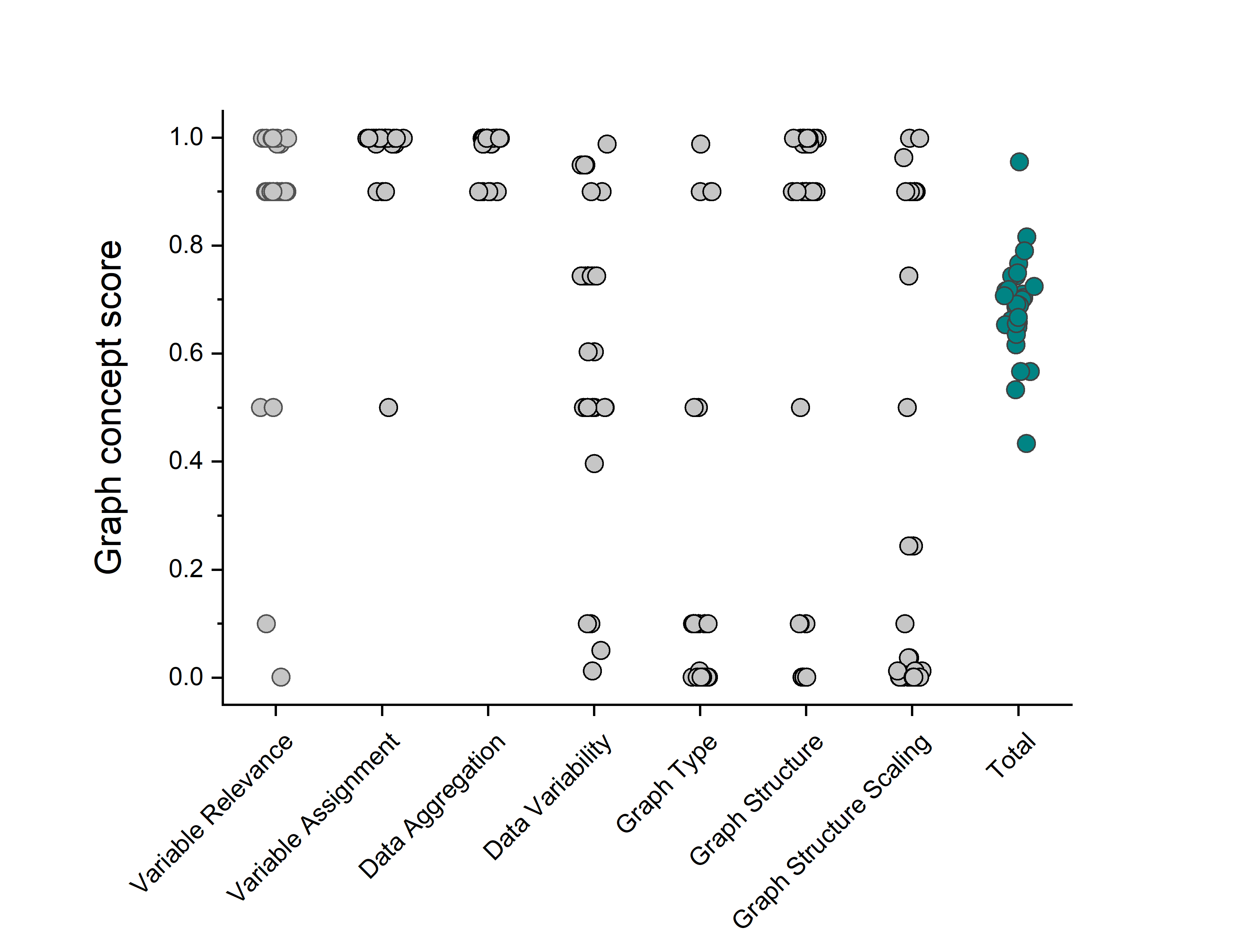 Question: Content validity of new versions
GraphSmarts versions situated in
Ecology (all data shown today)
Physiology
Molecular Biology


TAKE OUR ASSESSMENTS – THIS SUMMER    eli@simbio.com
(We won’t judge, we promise)
Question: How Do Students Learn To Graph?
Intro Bio Syllabus
Day 1
Midterm 1
Midterm 2
Final
Homework:
GraphSmarts B
Homework:
GraphSmarts A
Use 2 – 3 GraphSmarts versions in a class                          
		Versions available this year: Ecology, Physiology, Molecular Biology
We provide reports to instructors for each assessment.
Change between assessments -> hypotheses of learning trajectories
Aim: Find Learning Trajectories	  Use Those To Build Learning Tools
Intro Bio Syllabus
Day 1
Midterm 1
Midterm 2
Final
Homework:
Graph Construction Tutorial B
Homework:
Graph Construction Tutorial A
Get Info On Your Students’ Graphing This Year!
Eli Meir: eli@simbio.com
Knowledgeable about implementing in your class
Stephanie Gardner:  sgardne@purdue.edu
Knowledgeable about graphing
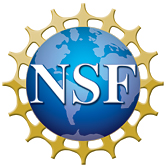 Funded in part by the U.S. National Science Foundation Grants #1726180, 2111150
Thanks to all the instructors and students who participated and the many SimBio people who worked on GraphSmarts, esp. Amy Gallagher, Steve Allison-Bunnell, and Kerry Kim
Several flavors of GraphSmarts
GraphSmarts versions situated in
Ecology (all data shown today)
Physiology
Molecular Biology

Goal: graphing assessments across the intro bio curriculum to track learning about graphing over time
Capture Range of Student Competencies?
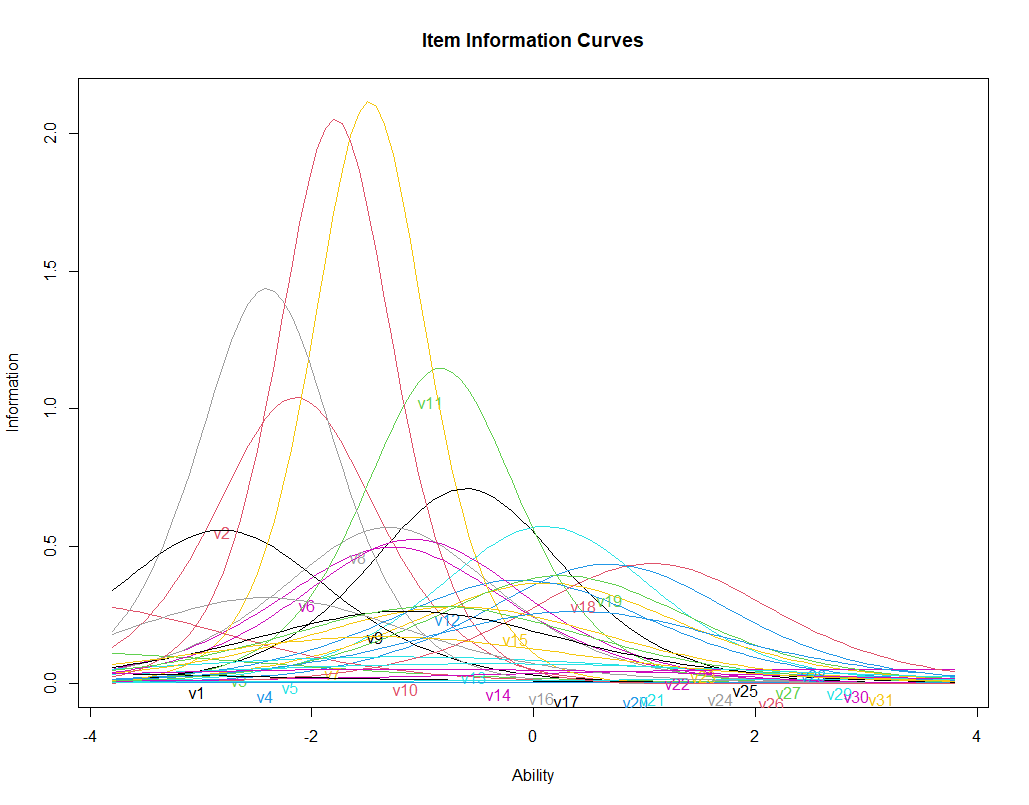 -4
-2
2
4
0
Competency